Lea atentamente los contenidos que se encuentran en la presentación.
Traspase la materia a su cuaderno de Ciencias Naturales.
Realice la actividad indicada el final de la presentación.
Suba a la plataforma fotos de la materia traspasada y actividad realizada.
Recuerde hacer consulta de sus dudas.
Clasificación de la Materia
Transcribir en su cuaderno
Materia
Mezcla
Sustancias Puras
Filtración
Homogénea
Elemento
Compuesto
Tamizado
Heterogénea
Decantación
Supenciones
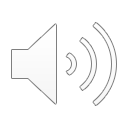 Destilción
Coloides